John Day’s Strategy for Growth
Target Demographics
Digital commuters
Active retirees
Young, working families
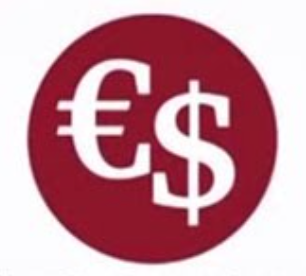 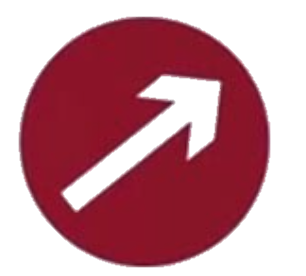 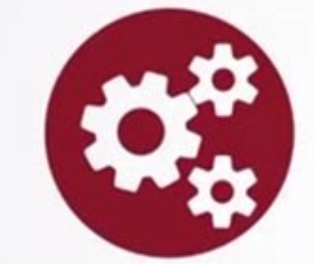 Cost Structure Alignment
Differentiated Capabilities
Reorganize for Growth
Digital marketing/re-branding
Recreational amenities
Competitive broadband
Housing/ community development
Investments that fuel growth
Align costs with capabilities
Cut “non-strategic” spending
Dedicated and secure funding
Monetize existing assets
Identify strategic partners
Engage local stakeholders
Build internal capacity
Adapted from Strategy& Fit for Growth model